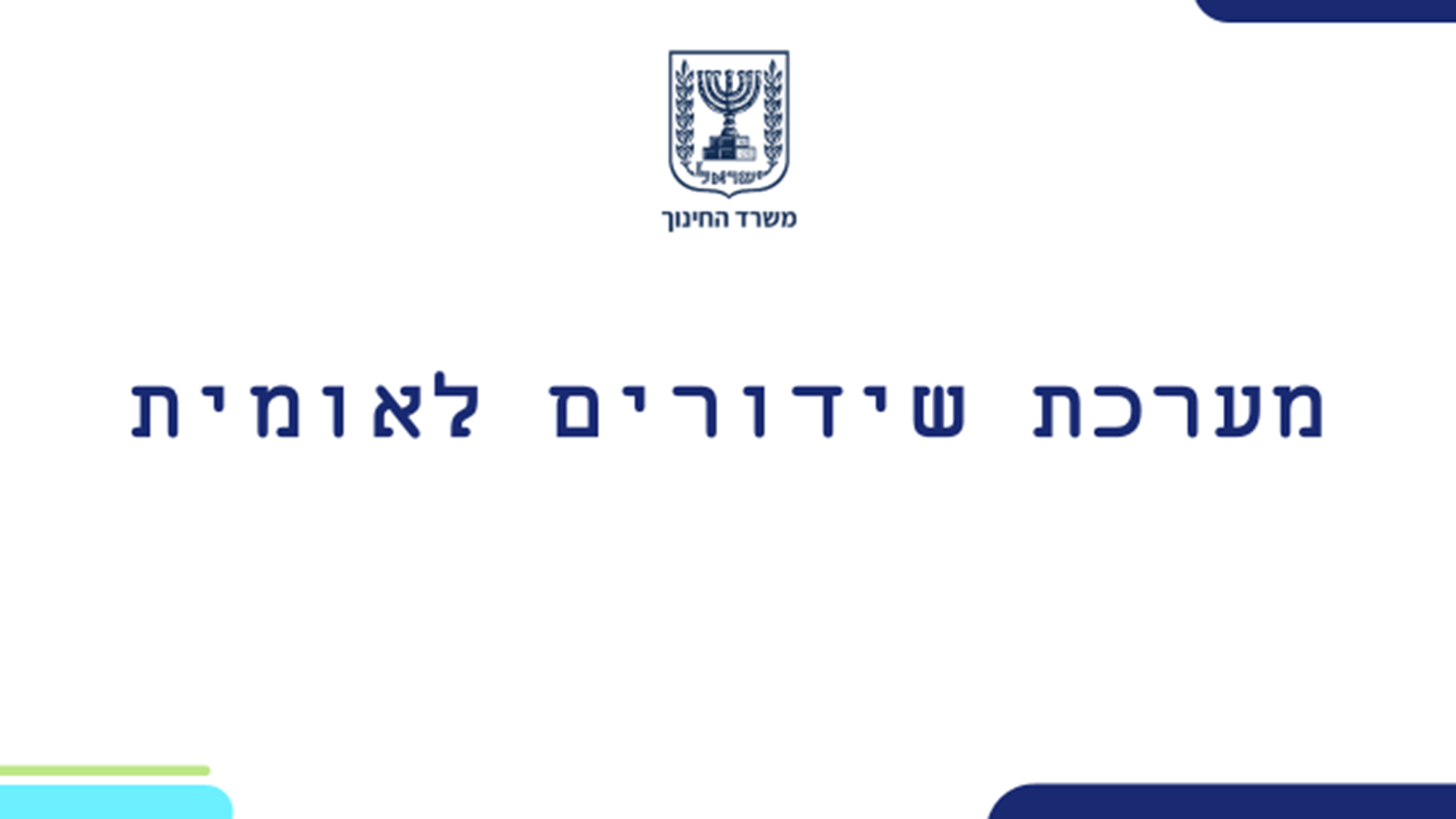 גאוגרפיה - אדם וסביבה- כתה ח الجغرافيا - الانسان والبيئة- الصف الثامن
נושא השיעור:  עיצוב הנוף במדרונות
موضوع الدرس: تشكل المنظر في المنحدرات
שם המורה: אביטל שגיא اعداد: افيطال ساجي
ترجمة: فادي طربيه تقديم: د. عزيز ابو حمد
ماذا سنتعلم اليوم
العوامل التي تؤثر على التبلية في المنحدرات.
زراعة المدرجات.
حوض التصريف.
تشكيل المناظر الطبيعية بواسطة المياه المتدفقة.
تشكل المنظر في العمليات النهرية.
تأثير قوة الجاذبية
تدفق المياه من المكان المرتفع الى المكان المنخفض.
الانزلاق الجليدي في المنحدرات
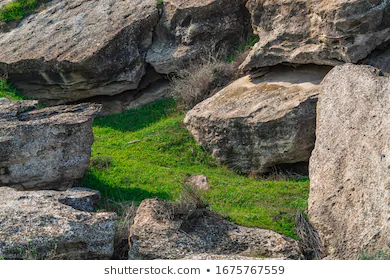 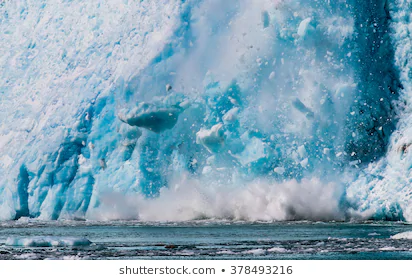 تأثير قوة الجاذبية على نواتج التبلية
زيادة سرعة انزلاق نواتج التبلية .
عندما تكون السفوح اشد انحدارا.
عند تساقط كمية كبيرة من الرواسب خلال وقت قصير.
عندما تتجمع طبقة سميكة من التربة على صخور صماء (غير نفاذة للماء). في المنحدر.
غطاء تباتي قليل.
حدوث الزلازل والهزات الارضية .
ماذا يحد من قوة الجاذبية؟
قوة الاحتكاك!
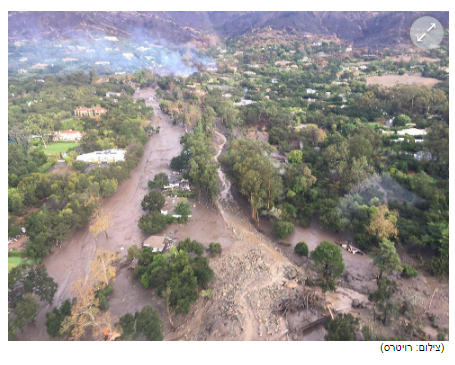 1. حركة سقوط وانهيار الصخور في المنحدر
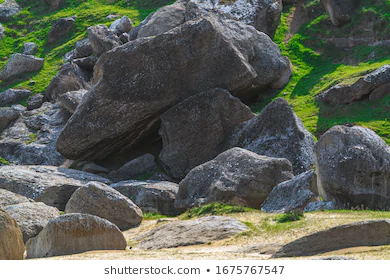 https://www.facebook.com/hamalwalla/videos/2003318649781372/?v=2003318649781372
2. انهيار جزء من المنحدر
https://www.facebook.com/ynetnews/videos/10156225870025572/
3. حركة تدفق سريعة للوحل والصخور في المنحدر بفعل جريان الماء
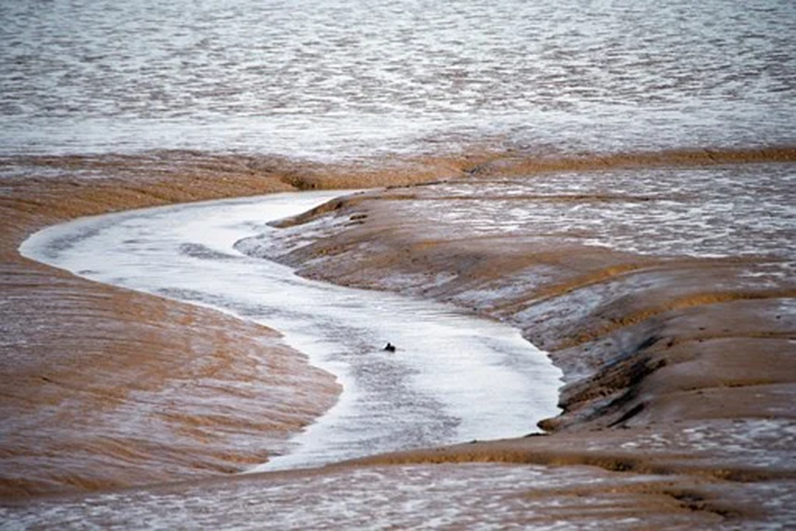 http://highered.mheducation.com/olcweb/cgi/pluginpop.cgi?it=swf::640::480::/sites/dl/free/0072402466/30425/10_14.swf::Fig.%2010.14%20%20Modes%20of%20Sediment%20Transport
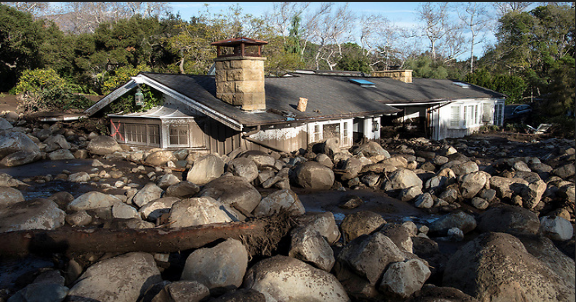 https://travel.walla.co.il/item/3140598
تشكيل المناظر الطبيعية بواسطة المياه المتدفقة
منظومة النهر  210
https://www.shutterstock.com/video/clip-1023772642-ventura-california---circa-2019-aerial-flood
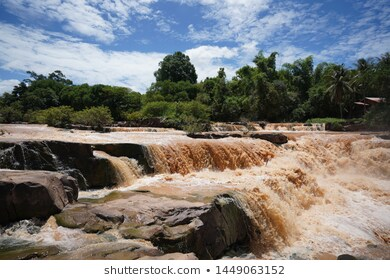 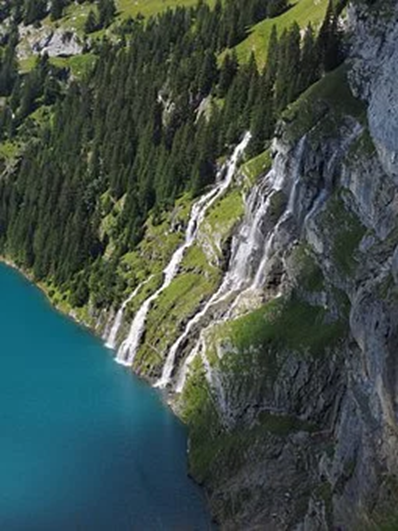 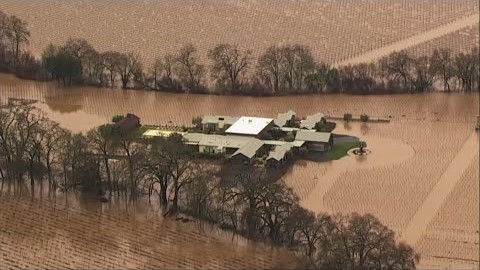 نظام الجريان في منظومة النهر
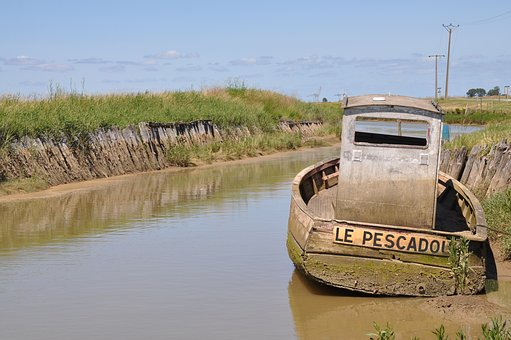 زراعة المدرجات
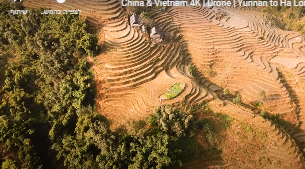 التغلغل
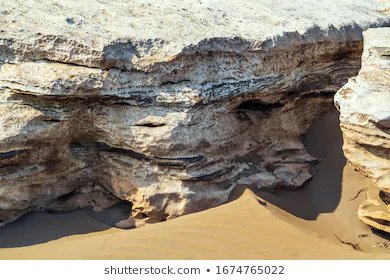 حوض التصريف
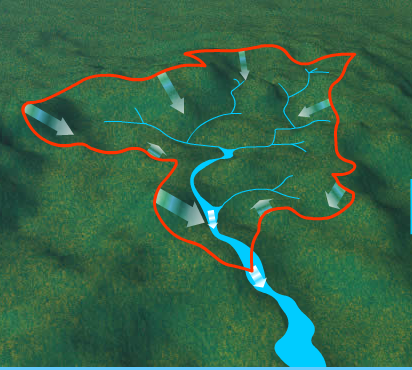 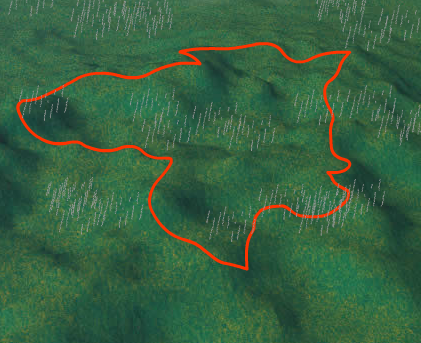 http://techalive.mtu.edu/meec/demo/Watershed.html
التبلية، الجرف والترسيب في مجرى النهر
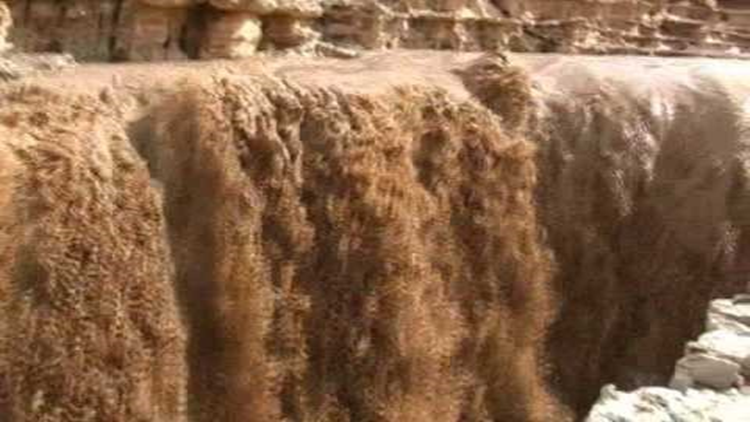 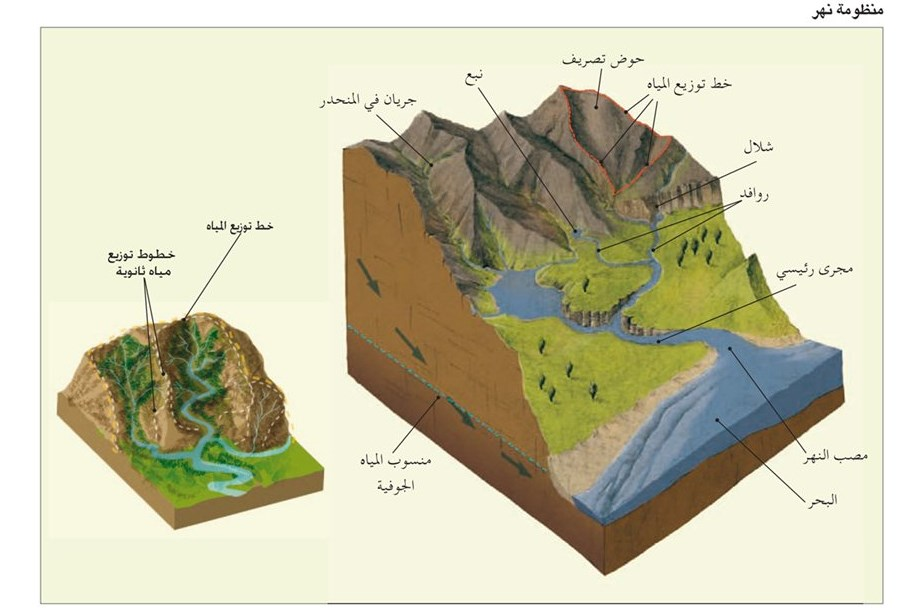 منظومة النهر (حوض التصريف)
لكرة الأرضيّة والبيئة- كتاب تعليم في الجغرافيا وتطوير البيئة 140
نماذج الانهار
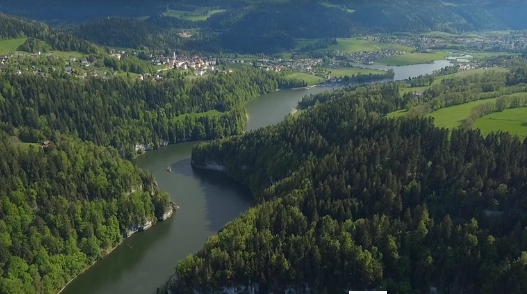 نهر ملتوي/متعرج
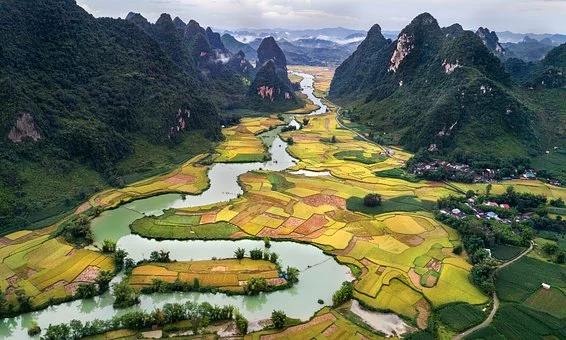 الانهار المركبة
القناة النهرية (المقطع العرضي)
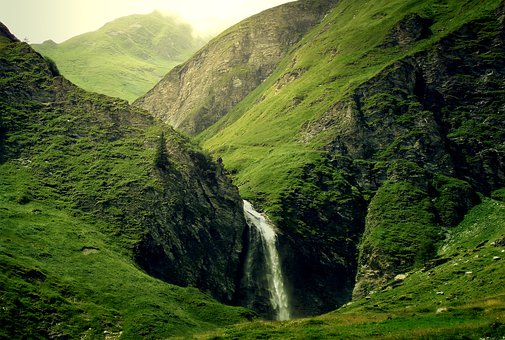 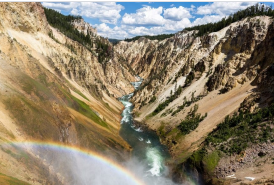 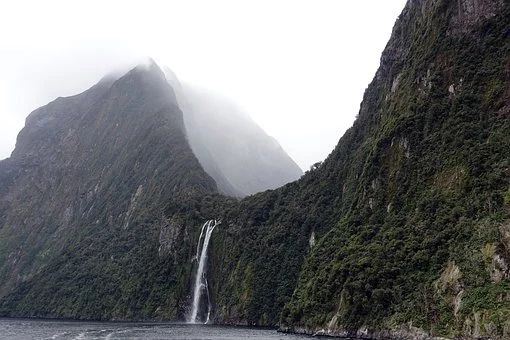 مجرى اخدودي
قناة v
قناة واسعة
سهل الغمر/الفيضان
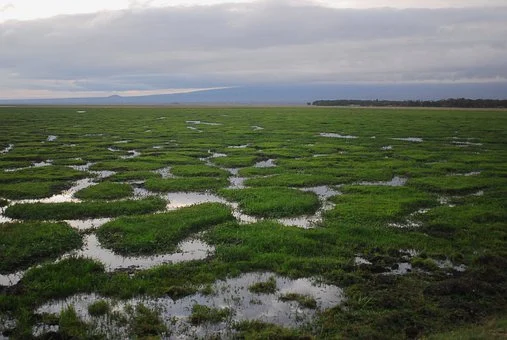 الشلال
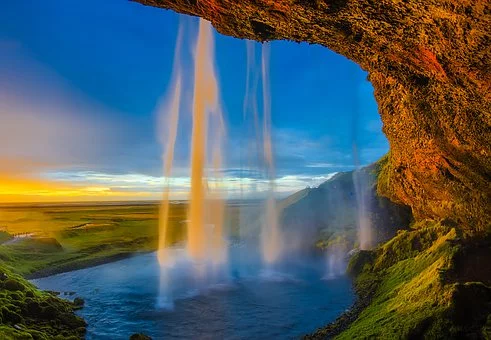 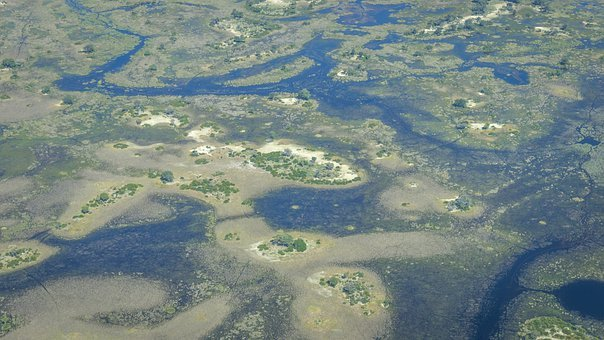 مصب النهر
تنتهي الرحلة البرية للأنهار والمجروفات الرسوبية التي تحملها في البحر او البحيرة. ويسمى هذا المكان "قاعدة الجرف" للنهر.
يكون ترسيب الجرف في مصب الانهار وهو في طريقة الى البحر او البحيرة اشكالاً ومناظر طبيعية متميزة, مثل :
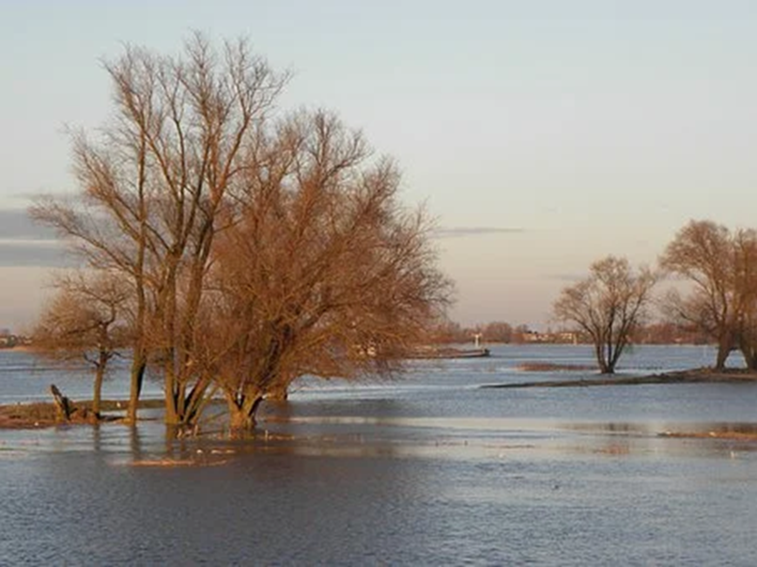 مروحة الطمْي
الدلتا
تتكون الدلتا في منطقة مصب النهر, عندما يرسب النهر كميات الجرف الكبيرة التي يحملها، مكونا يابسة تأخذ في "احتلال"  مساحة ما من البحر. 
الدلتا تعتبر منطقة مستوية يتفرع فيها النهر الى عدة مجارٍ (مشكلا مثلثا، يشبه حرف الدلتا باللغة اليونانية.( ا
ليوم يطلق هذا الاسم على مصبات انهار أخرى شكلها لا يشبه المثلث.
بعض مناطق الدلتا يكون مغمور بالمياه وتتكون فيها المستنقعات الكثيرة. ولكي تتكون الدلتا في مصبات الأنهار يجب ان تتوفر فيها ثلاثة شروط : 
1. كميات كبيرة من المجروفات.
2. شاطئ بحر ضحل ومستوٍ.
3. تيارات بحرية غير قوية.
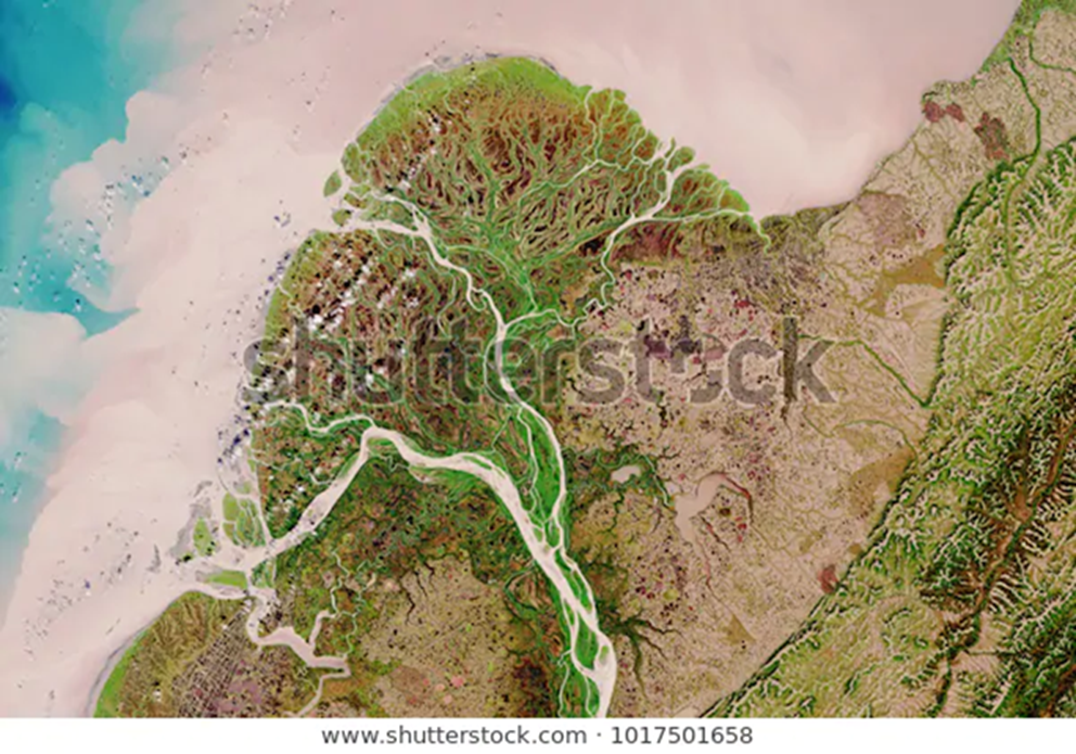 الاستوار
عبارة عن خليج  من المياه يشبه القمع (دلتا مقلوبة )، ويشبه ايضا مثلث قاعدته في منطقة البحر ورأسه  في أعلى غور النهر. يتكون الاستوار بسبب تأثر مصب النهر بظاهرة المد والجزر.
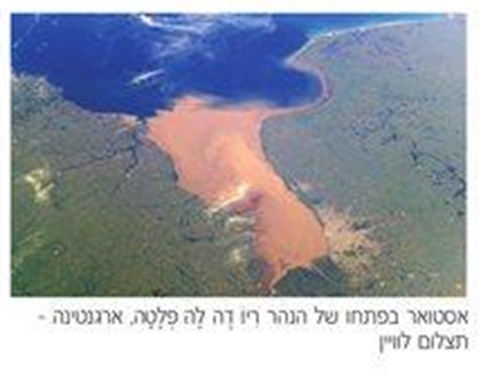 الإنسان والنهر
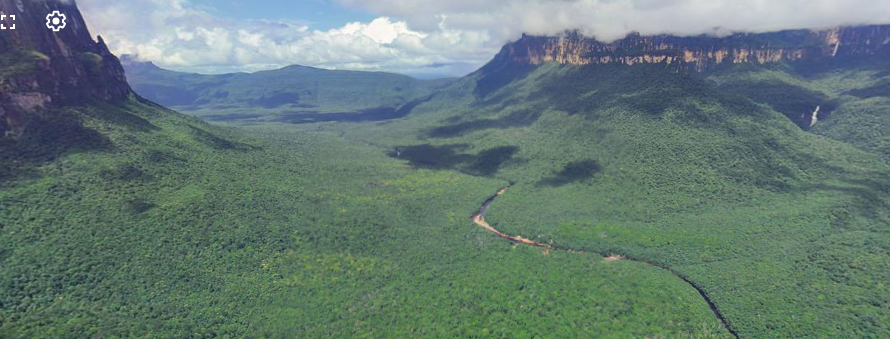 وشكرا لكم على الاصغاء
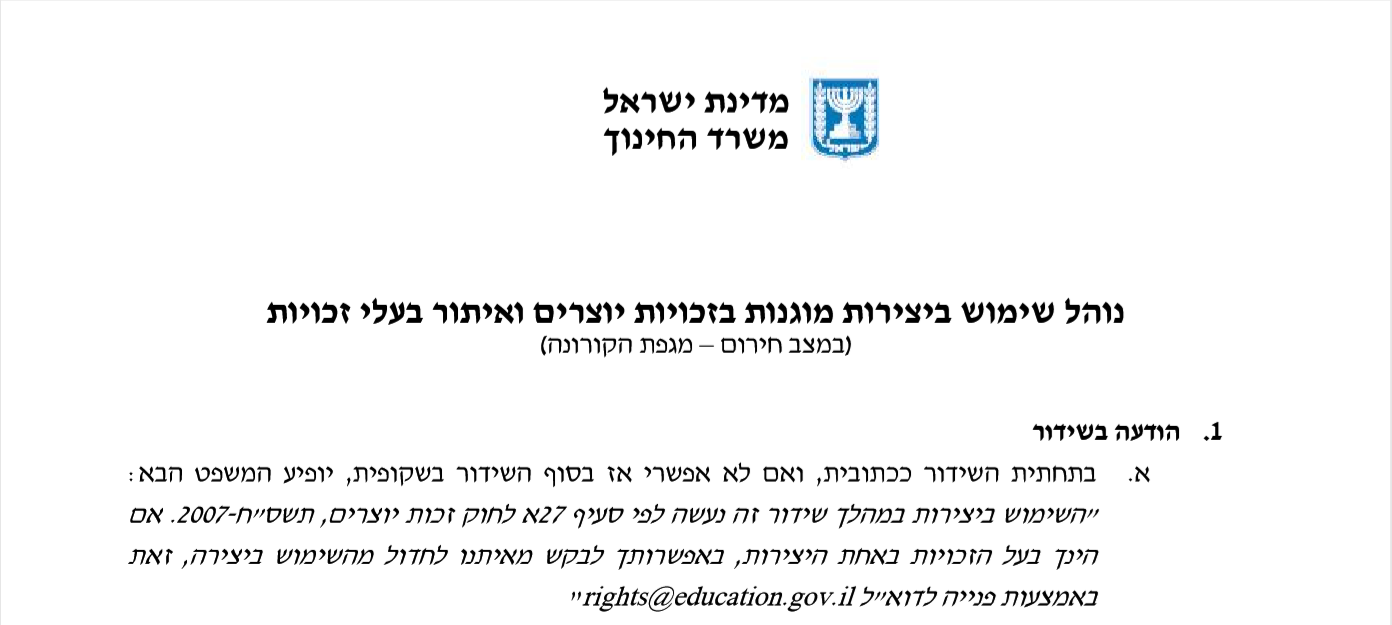 שקופית זו היא חובה
שימוש ביצירות מוגנות בזכויות יוצרים ואיתור בעלי זכויות
השימוש ביצירות במהלך שידור זה נעשה לפי סעיף 27א לחוק זכות יוצרים, תשס"ח-2007. אם הינך בעל הזכויות באחת היצירות, באפשרותך לבקש מאיתנו לחדול מהשימוש ביצירה, זאת באמצעות פנייה לדוא"ל rights@education.gov.il